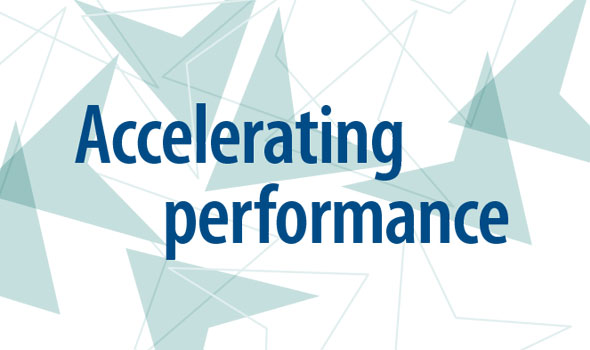 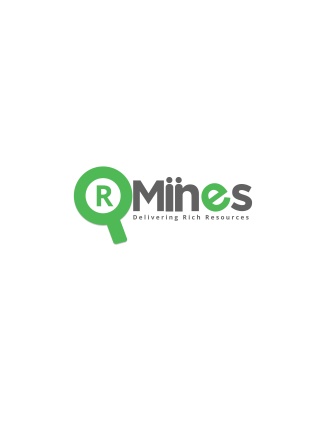 by enhancement of Job Clarity, Culture & Competency
By,
Ramya BL
RMines Services Pvt Ltd
About us
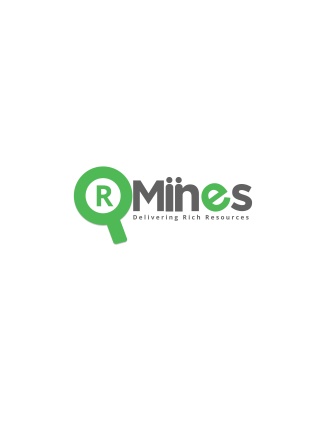 RMines Services Pvt Ltd is professional HR women driven services based company. Our business expertise’s are:
Talent Management & Learning Solutions
Campus Placement & Corporate Training
Recruitment Solutions
HR Consulting & Outsourcing
Payroll Management Solutions
Professional Staffing Solutions
Regulatory Compliance Services

We at RMines give HR solutions, Performance Solutions, Learning Solutions  and Payroll Services and work together as a team, and there is no individual more significant for us than our customers. We modify our services to fulfil our customer’s requirements. Also, our services are scalable; so it doesn’t matter if you are a small or large company, our services will be your solution.
Services included in HR outsourcing:
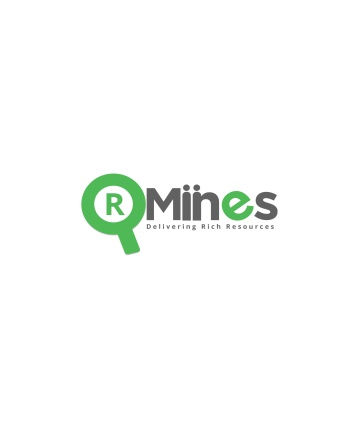 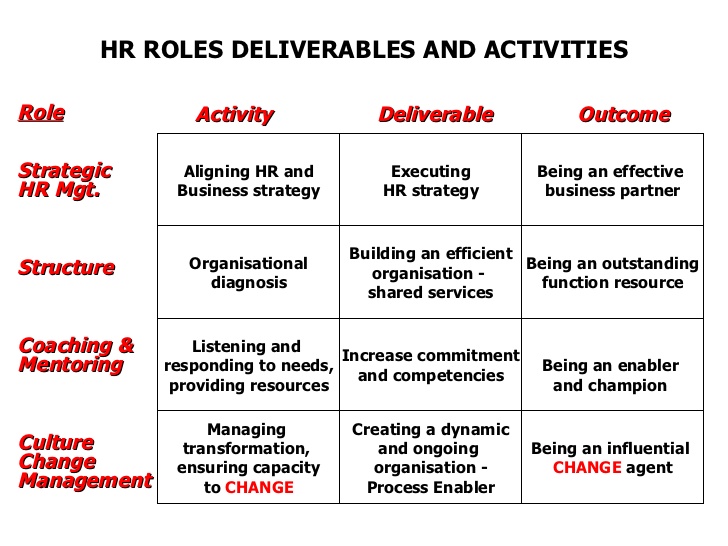 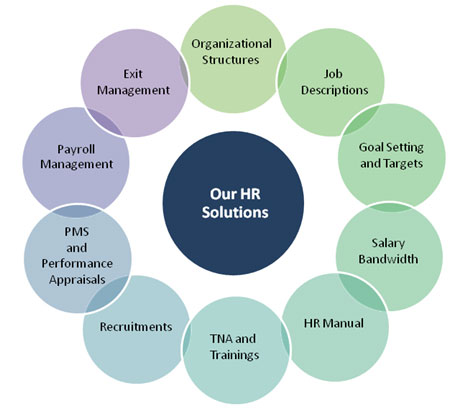 HR CONSULTANT & LEADERSHIP COACH Contact: 9945259466 | Email: ramya@rmines.com | Location: Bangalore
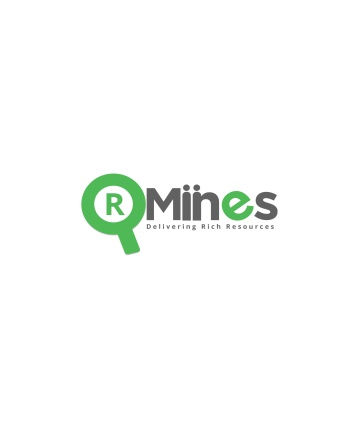 Dynamic HR Consultant, Leadership Coach & Trainer with experience in delivering customized learning solutions and effectiveness measurement.

A Dynamic Human Resources Professional with 12 years of experience. My passion is providing HR solutions for the clients by helping them build their HR infrastructure through technology, compliance and people. Prior to launching RMines, I held several corporate HR leadership positions in manufacturing, IT, Telecom and professional services organizations.

Also have helped many corporates by implementing the Performance systems by enhancing The Job Clarity, The Culture & The Competencies.

BBM graduate with MBA in HR from Pune University. Also I am certified Six Sigma Green Belt.
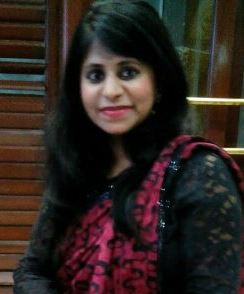 Passion for People Development
Objective of PACE System
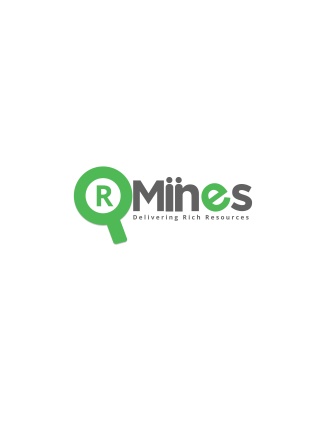 Performance Management System
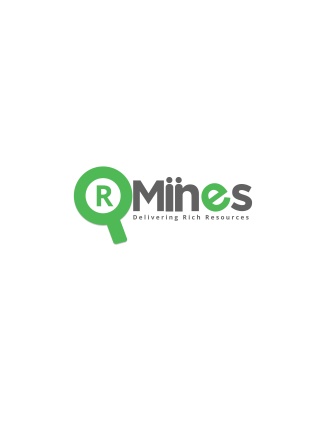 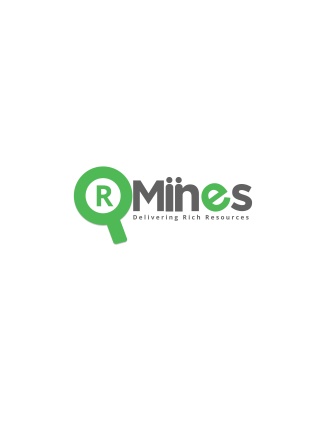 Outcome of Performance Management
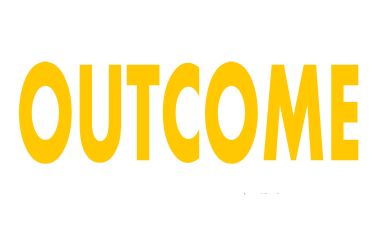